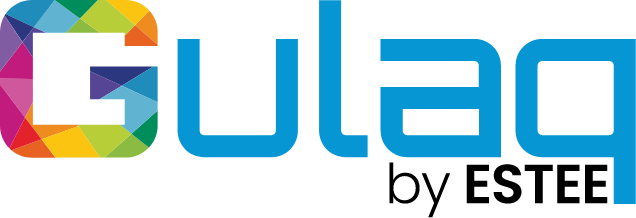 Minimalist Art of Investing
- Sandeep Tyagi
About Speaker
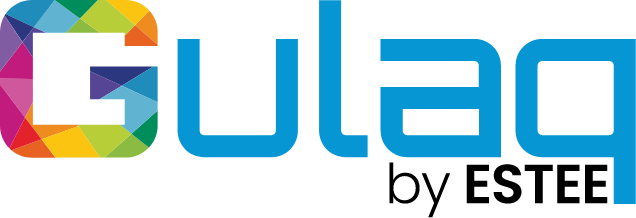 Sandeep has 30+ years of experience in portfolio management, analytics, and consulting. He is the Founder & CEO of Estee, a quantitative investment and broking firm.

Founded one of the earliest analytics outsourcing company, Inductis, ran it for 8 years before merging with EXL Services.

He pursued Bachelors in Technology from IIT Delhi and MBA from Columbia Business School.

Sandeep’s passion is to help people invest well.
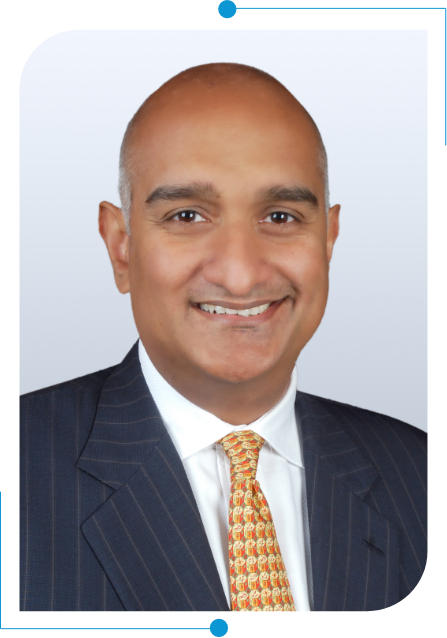 Mr. Sandeep Tyagi
Founder & CEO of Estee
About Estee
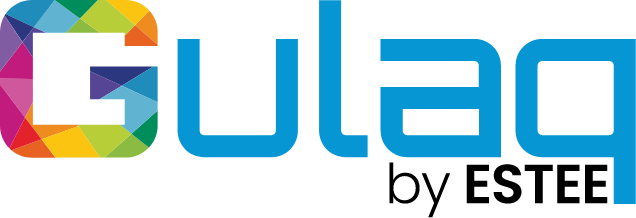 Estee is a pioneer of systematic investing in India. Estee is known for making investment decisions using quantitative methods. Over the past 14 years, Estee has developed leading investment and broking products using analytics and computer science.

Founded in 2008
Operates in 8 Countries
NSE Institutional Member of the Year award, 2019
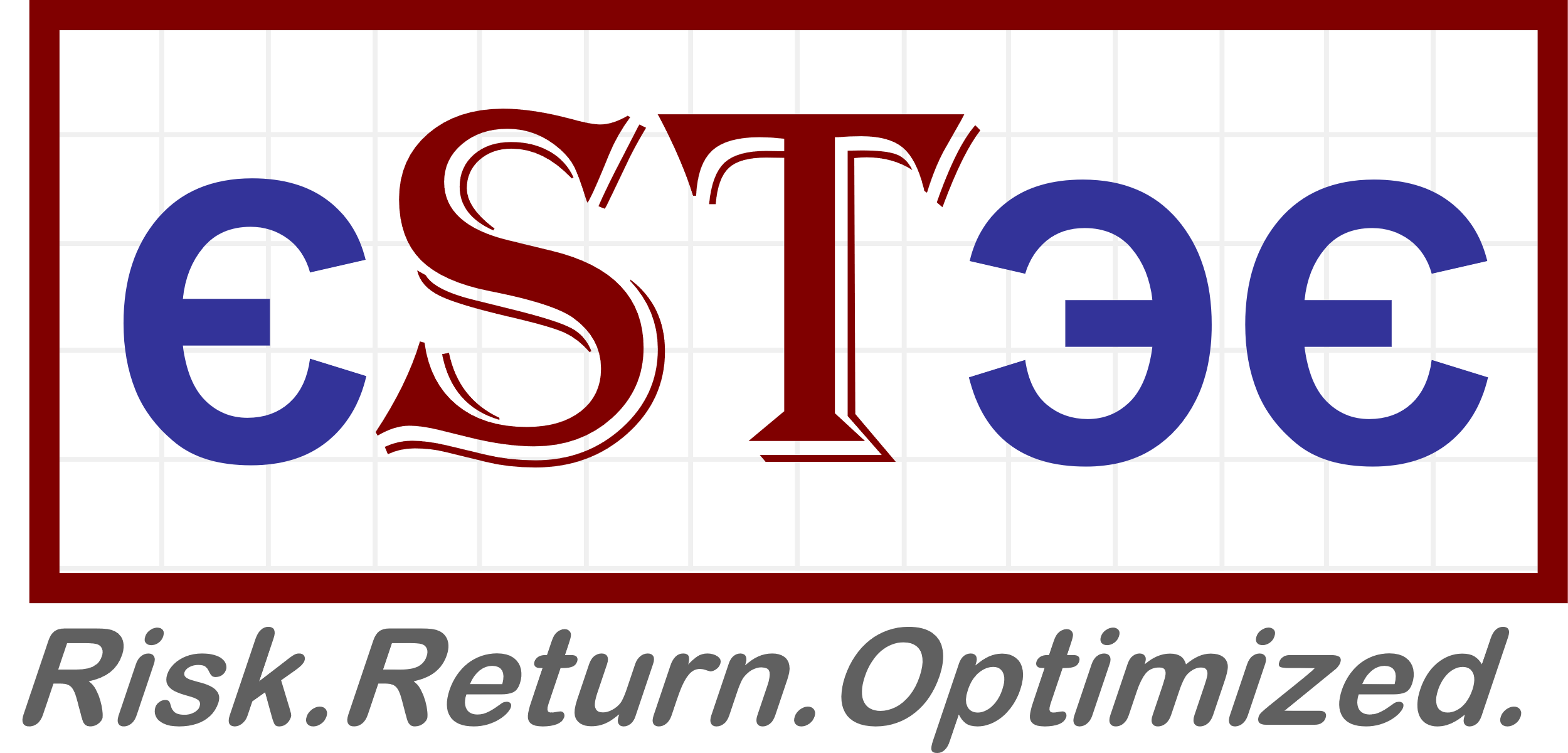 www.esteeadvisors.com
About Gulaq
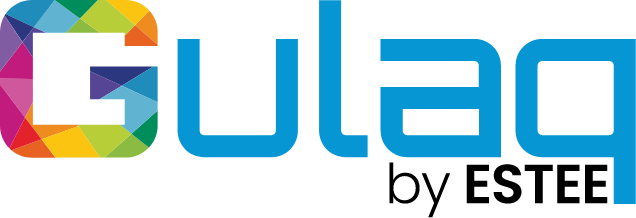 Gulaq is a retail investment advisory arm of Estee. Estee uses sophisticated quantitative algorithms to build Gulaq model portfolios for retail investors. Gulaq portfolios are available on smallcase and Wealthdesk platforms.
 
Launched in 2020
SEBI Registered investment advisor
CAGR 52%
Outperformed markets consistently
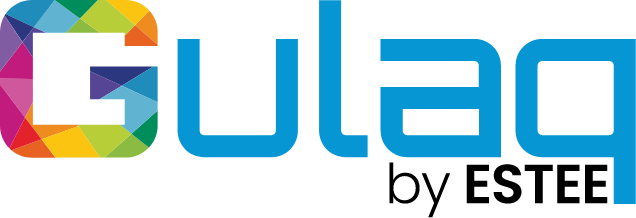 www.gulaq.com
“
Investing is simple, but not easy.
- Warren Buffett
Minimalist Art of Investing
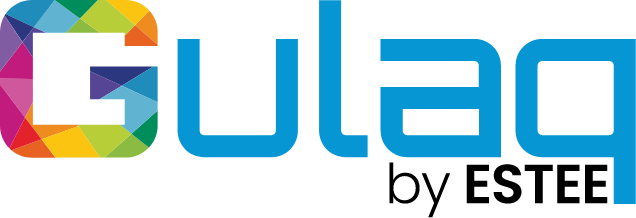 The webinar series is aimed at helping investors build an efficient investment plan and avoid common investing mistakes. The series is organized in 4 parts:

Building investment plan
Avoiding Noise
Staying the course
Factor investing
Setting Expectations
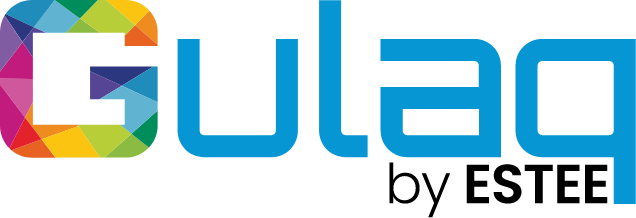 “I very frequently get the question: 'What's going to change in the next 10 years?' And that is a very interesting question; it's a very common one. I almost never get the question: 'What's not going to change in the next 10 years?' And I submit to you that that second question is actually the more important of the two -- because you can build a business strategy around the things that are stable in time.
“
In the short run, the market is a voting machine, but in the long run it is a weighing machine.
- Benjamin Graham
Rolling Returns
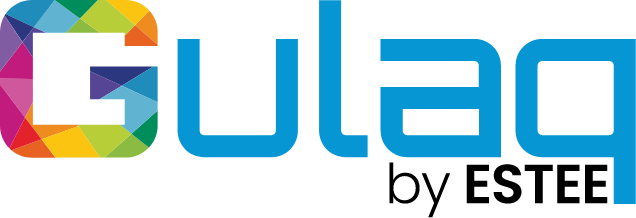 What you also want to know is 

How bad the market can be ?
How good the markets can be ?
Rolling Returns
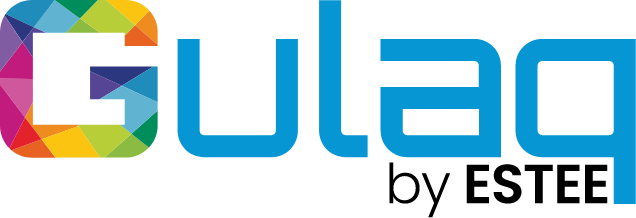 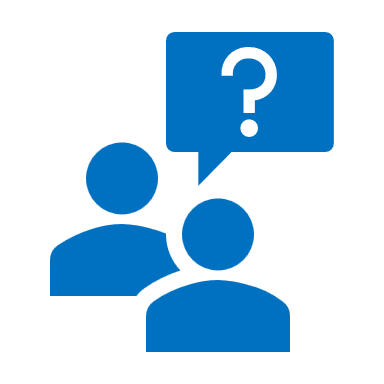 Chances of losing money after investing for 1-Year in Sensex?
10%
20%
30%
40%
Rolling Returns
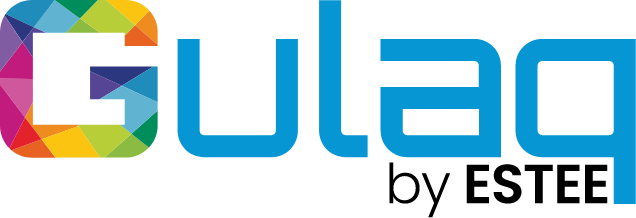 Chances of losing money after investing for 10-Year in Sensex?
1%
5%
10%
20%
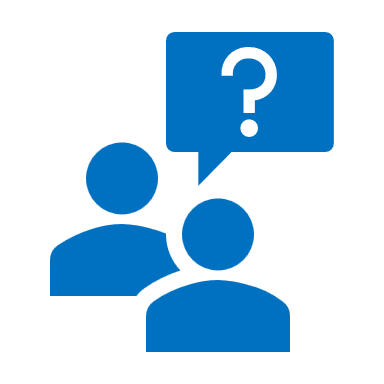 Rolling Returns
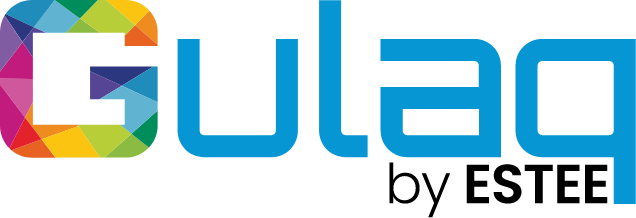 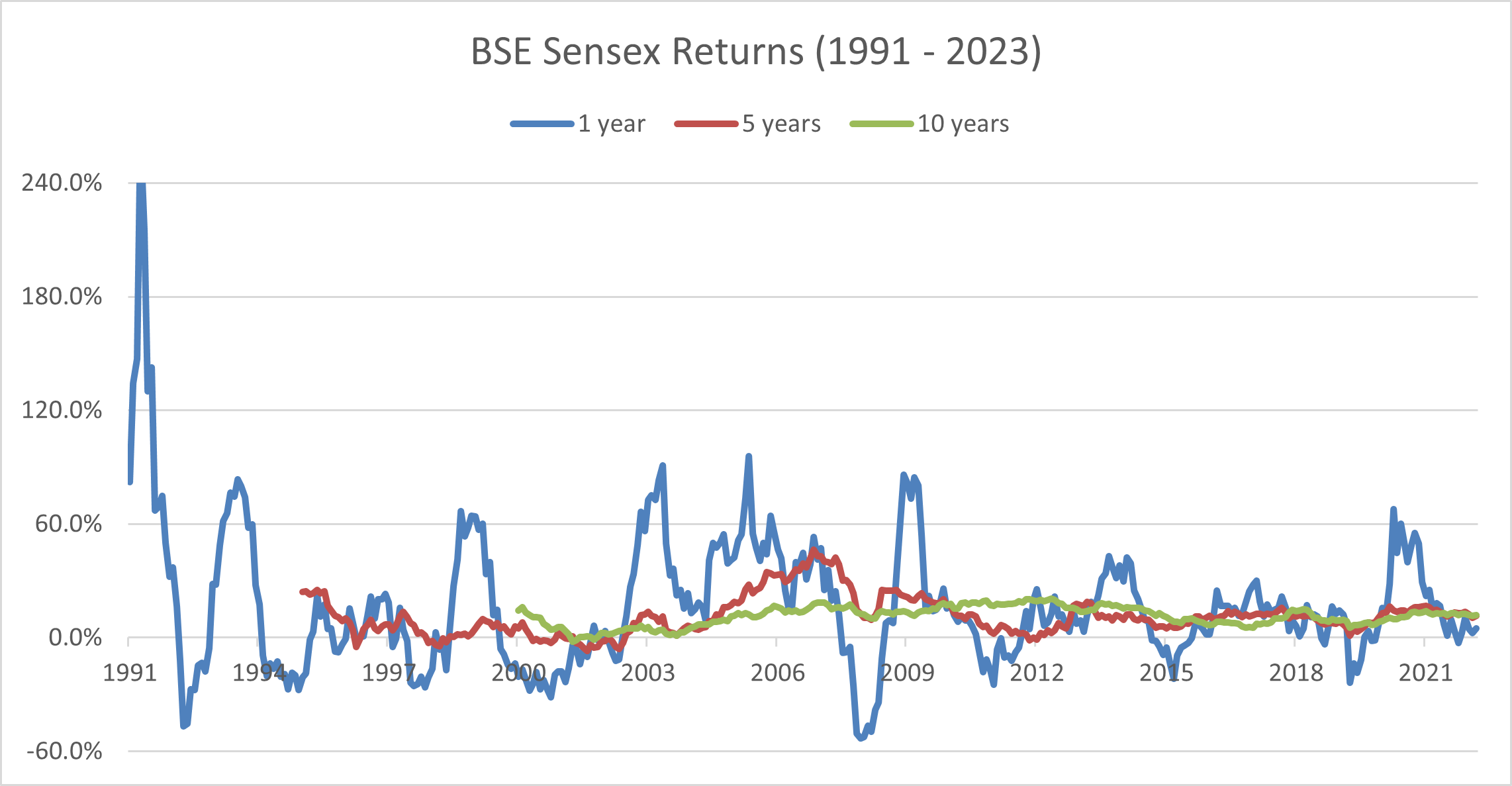 Rolling Returns
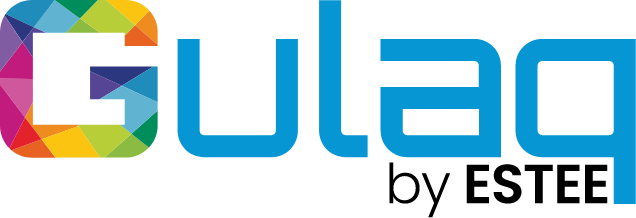 Using Average Returns
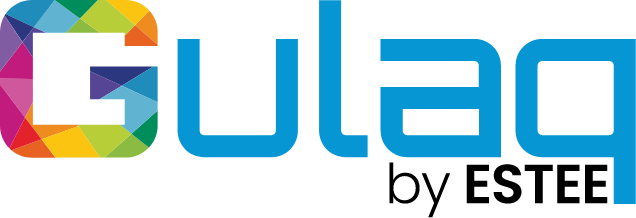 If your target goal is 10 lacs in 10 years. You use 11% average for 10 years and find that by investing 3.4 lacs right now you would be able to achieve 10 lacs target.

However, when we see the range of returns – our total investment would be 

Max = 22 lacs
Min = 2.8 lacs

Probability of fund value above 10 lacs is only 40%. 
Rest 60% of the cases your fund value would be below 10 lacs.
FD Returns
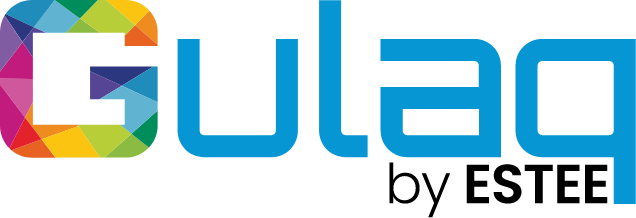 Compounding
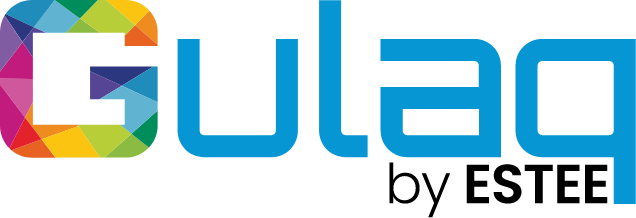 the conservative investing earned 8% return and aggressive investing earned about 16%.
60-40 Benchmark, 10-year Rolling Returns
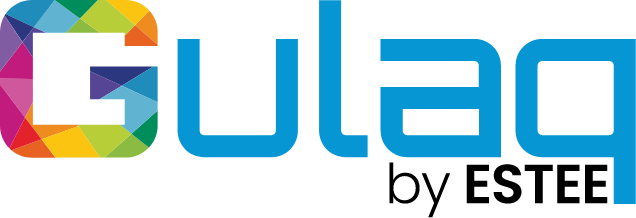 *Data considered from 1990 - 2021
Curated Reading List
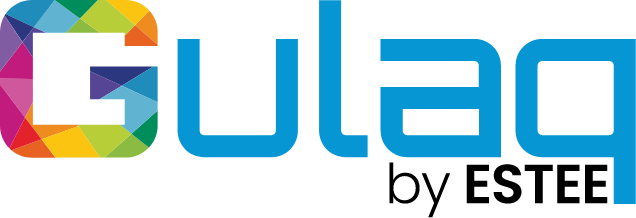 Setting Returns Expectations | Gulaq
Is it Easier for Investors to Forecast the Long-Term or Short-Term? | Behavioural Investment
Coming Episode
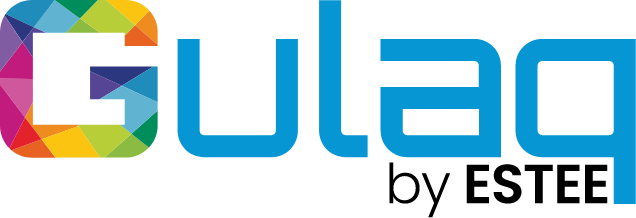 Estimating savings need and potential
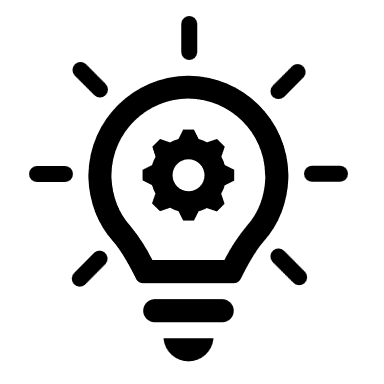 Thank You
FOLLOW US ON
Sandeep Tyagi

LinkedIn: https://www.linkedin.com/in/styagi/

Twitter: https://twitter.com/styagi
GULAQ

LinkedIn: https://www.linkedin.com/in/gulaqnew

Twitter: https://twitter.com/gulaqfintech

Instagram: https://www.instagram.com/gulaqfintech/